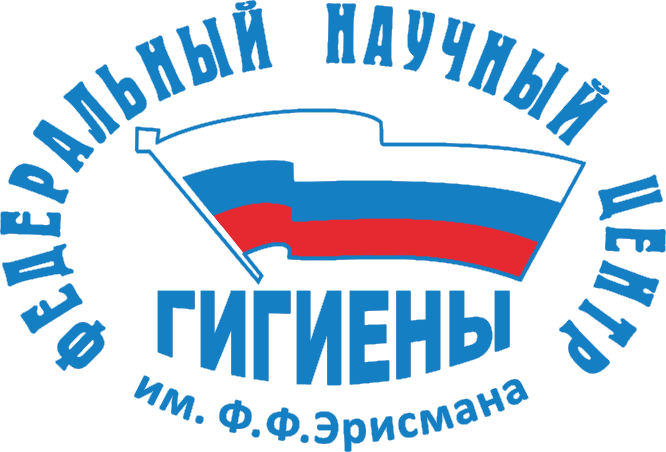 Лекция 15
Разработка недельных меню-раскладок рациона лечебно-профилактического питания для работающих во вредных условиях труда.
Тема:
2021 г.
Организация лечебно-профилактического питания (далее – ЛПП) на предприятии достаточно сложный организационный процесс. В соответствии с приказом Министерства здравоохранения и социального развития РФ от 16 февраля 2009 г. №46н "Об утверждении "Перечня производств, профессий и должностей, работа в которых дает право на бесплатное получение лечебно-профилактического питания в связи с особо вредными условиями труда, рационов лечебно-профилактического питания, норм бесплатной выдачи витаминных препаратов и правил бесплатной выдачи лечебно-профилактического питания" работающим выдается 8 видов рационов ЛПП: №1, №2, №2а, №3, №4, №4а, №4б, №5.
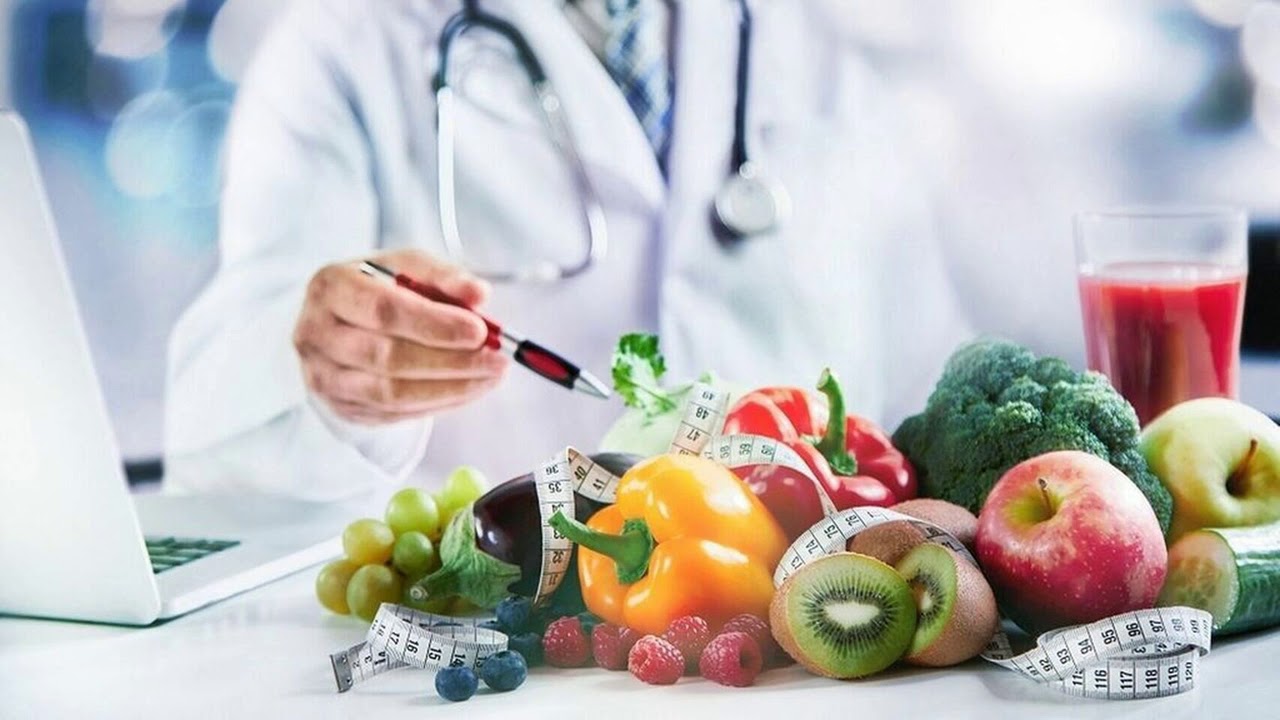 Вместе с тем, в данном документе отсутствуют примерные меню-раскладки на каждый рабочий день по каждому рациону ЛПП, что существенно затрудняет работу столовых на предприятиях по внедрению оптимальной системы лечебно-профилактического питания и осуществления действенного контроля за его организацией и состоянием.
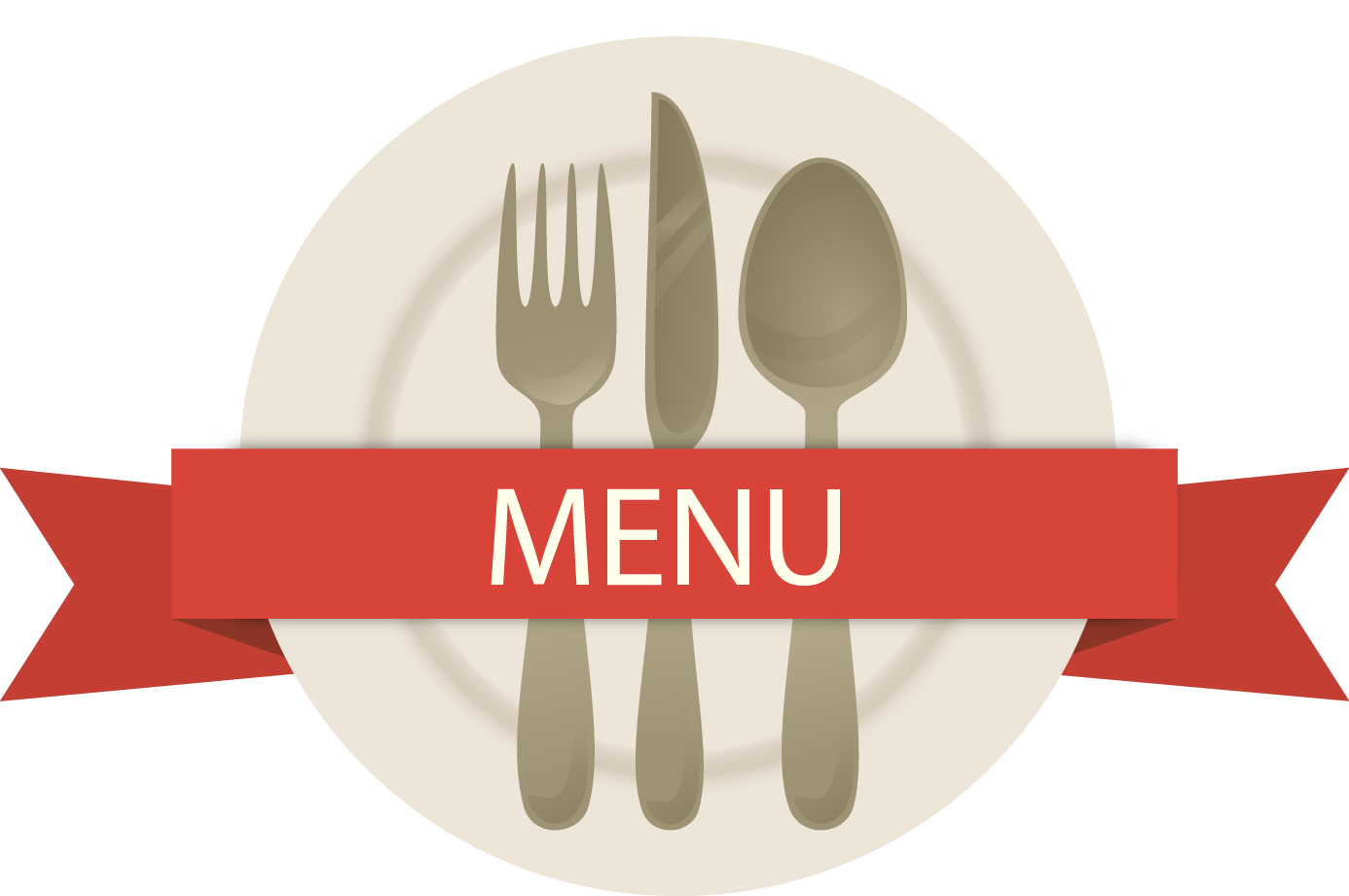 В соответствии с перечнем продуктов, предусмотренных рационами лечебно-профилактического питания, составляются недельные меню-раскладки на каждый рабочий день и картотека блюд, утверждаемых в установленном порядке Федеральной службой по надзору в сфере защиты прав потребителей и благополучия человека. Актуален вопрос разработки и внедрения оптимальных меню-раскладок рационов ЛПП на всю рабочую неделю, а также формирования картотеки блюд с использованием современных специализированных продуктов питания заданного нутриентного состава. К сожалению, в настоящее время на местах отсутствуют примерные меню-раскладки на каждый рабочий день по каждому рациону, составление и разработка ежедневных рационов питания возлагается на работников столовой, что требует дополнительного регулярного внимания со стороны руководства и профсоюзов предприятия за исполнением действующего законодательства.
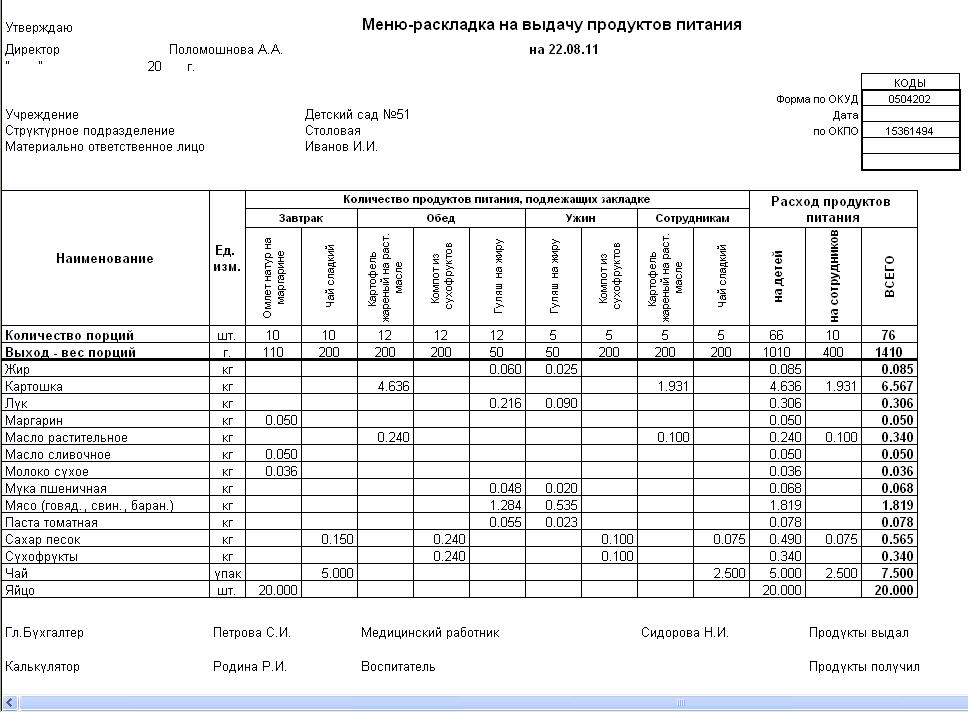 Различные варианты рационов ЛПП могут быть сформированы с учетом конкретных условий труда работающего, климатогеографического фактора, региональных и национальных особенностей питания, а также способов технологической обработки продуктов. При этом меню-раскладки рационов лечебно-профилактического питания разрабатываются специалистами-диетологами в области лечебно-профилактического питания с обеспечением калорийности, пищевой и биологической ценности, а также с учетом детоксикационных свойств определенной группы продуктов питания.
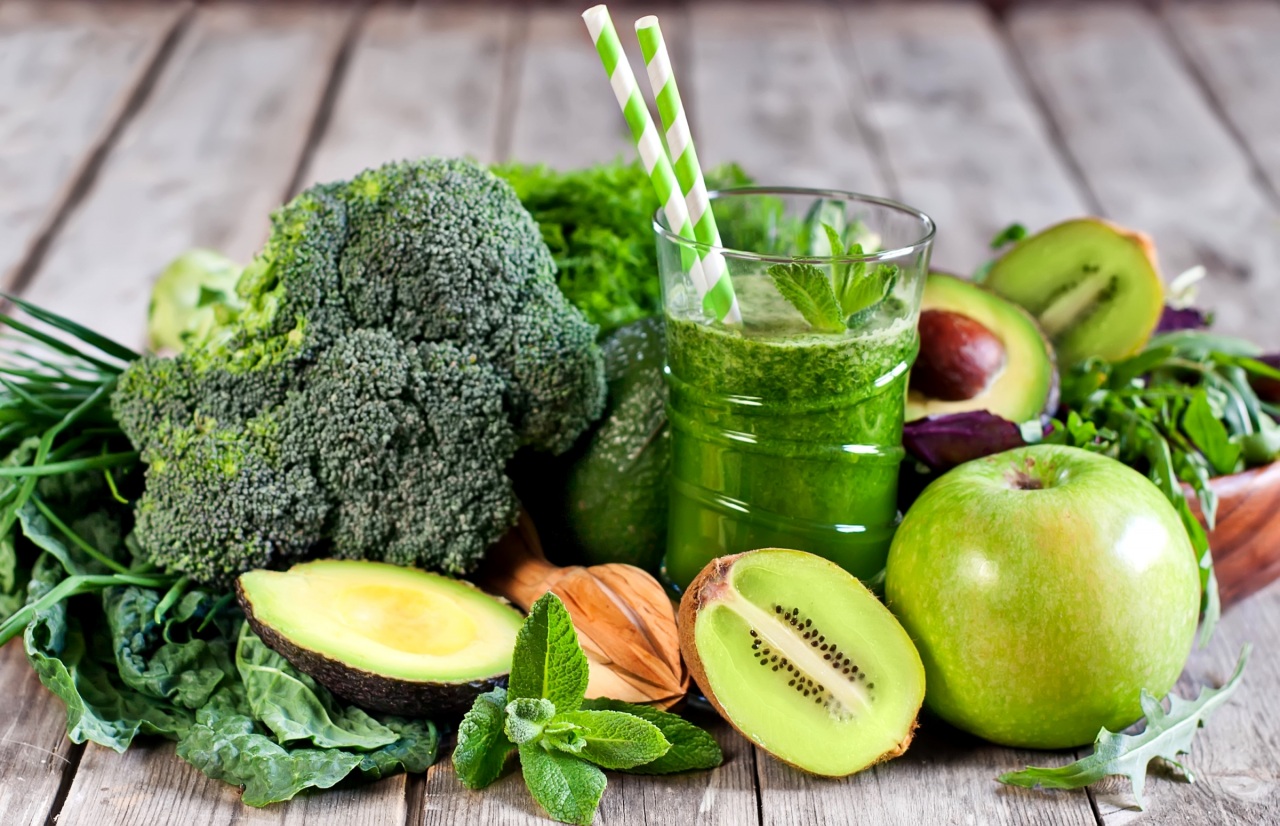 Для этой цели для каждого наименования блюда ЛПП необходимо составление технологических карт, предназначенных для работников общественного питания, технологов пищевой промышленности, гигиенистов, врачей диетологов, специалистов, занимающихся вопросами организации лечебно-профилактического питания на промышленных предприятиях и осуществлением контроля за его состоянием.
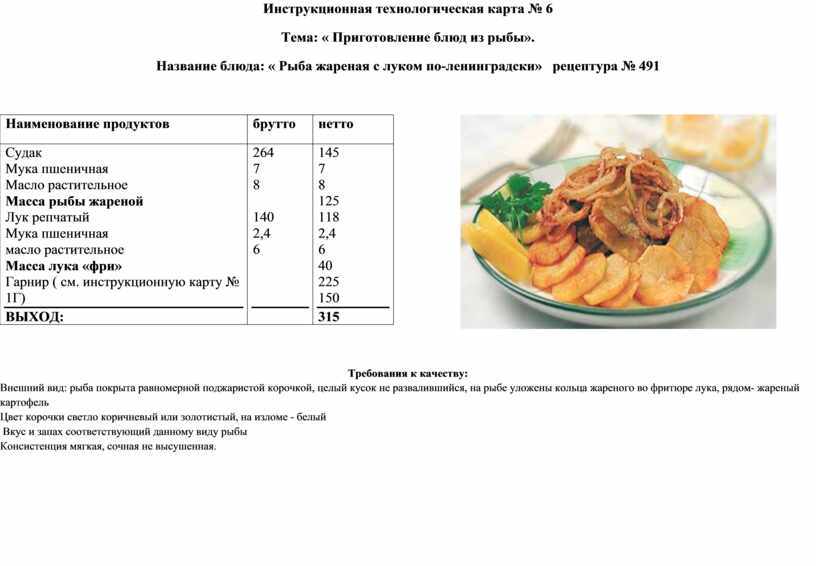 Приготовление и выдача рационов ЛПП производятся в строгом соответствии с перечнем предусмотренных продуктов, утвержденной картотекой блюд и примерными меню из расчета полной рабочей недели (5...7-дневное). В соответствии с картотекой блюд составляются меню-раскладки на каждый день. Горячие завтраки должны готовить повара, имеющие высокую квалификацию (специальные знания по технологии приготовления профилактического питания) и допущенные в установленном порядке к приготовлению диетических (лечебных, профилактических) и витаминизированных блюд.
В соответствии с приказом Министерства здравоохранения и социального развития РФ от 16 февраля 2009 г. №46н  работающим выдается 8 видов рационов ЛПП: № 1, № 2, №2а, №3, №4, №4а, №4б, №5.
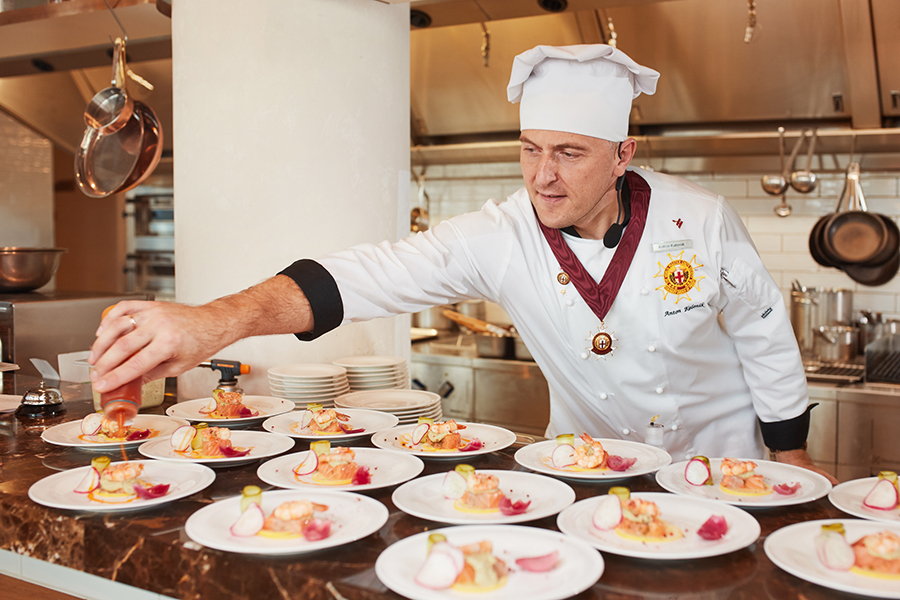 Рационы лечебно-профилактического питания.
Специалистами ФНЦГ им. Эрисмана разработаны недельные меню-раскладки, которые могут быть использованы при построении рационов ЛПП на предприятиях металлургического и резинотехнического производств.
Следует отметить, что любая картотека блюд не носит универсального характера, она может разрабатываться в различных вариантах с учетом конкретных условий труда, климатогеографического фактора, региональных и национальных особенностей питания, развития сельскохозяйственного производства на местах, способов технологической обработки продуктов и др.
Разработка недельных меню-раскладок рациона ЛПП для работающих в условиях металлургического производства
Для разработки 5-дневных меню раскладок для работающих ООО "Кольская ГМК" за основу взят рацион ЛПП №3, предназначенный для профилактики свинцовых интоксикаций (отравлений) у лиц, подвергающихся воздействию неорганических соединений свинца.
Данный рацион ЛПП рекомендуется рабочим и инженерно-техническим работникам, занятым на производстве азотнокислого свинца, железистосинеродистого свинца, свинцового глета и сурика, свинцовых кронов, свинцовых белил, силиката и стеарата свинца, производстве свинца и олова, при плавке и переработке медных руд, концентратов и других материалов, содержащих свинец, свинцовых (кислотных) аккумуляторов, а также электроугольных изделий с материалами, содержащими свинец, и других производств.
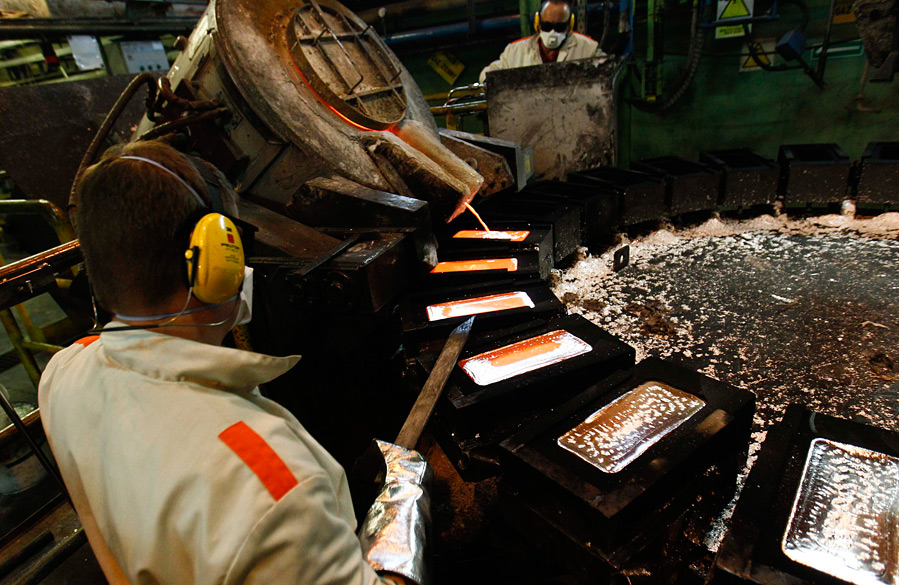 В соответствии с приказом Минздравсоцразвития России №46н рацион ЛПП №3 включает: хлеб пшеничный - 100 г/день, хлеб ржаной - 100 г, муку пшеничную и макаронные изделия - 15 г, крупу - 35 г, картофель - 100 г, овощи - 160 г, томат-пюре - 5 г, фрукты - 100 г, сахар - 35 г, масло растительное - 5 г, масло сливочное - 15 г, молоко, молоко питьевое жирностью не менее 2,5% (кефир жирностью до 3,5%) - 200 г, творог 9% жирности - 80 г, сметана жирностью 10% - 7 г, яйцо - 1/3 шт., мясо - 100 г, рыба -25 г, печень - 20 г, соль - 5 г, чай - 0,5 г, специи по необходимости.
Профилактическая направленность рациона обеспечивается значительным количеством овощей и фруктов - источников пектина, необходимого для связывания свинца в желудочно-кишечном тракте, его быстрого выведения из организма и понижения концентрации в крови. С учетом этого необходима обязательная ежедневная выдача блюд из овощей, особенно не подвергнутых термической обработке (салаты и пр.). В состав рациона должно входить молоко и молочные продукты, важнейшие поставщики кальция, способствующего связыванию свинца и быстрому выведению его из организма.
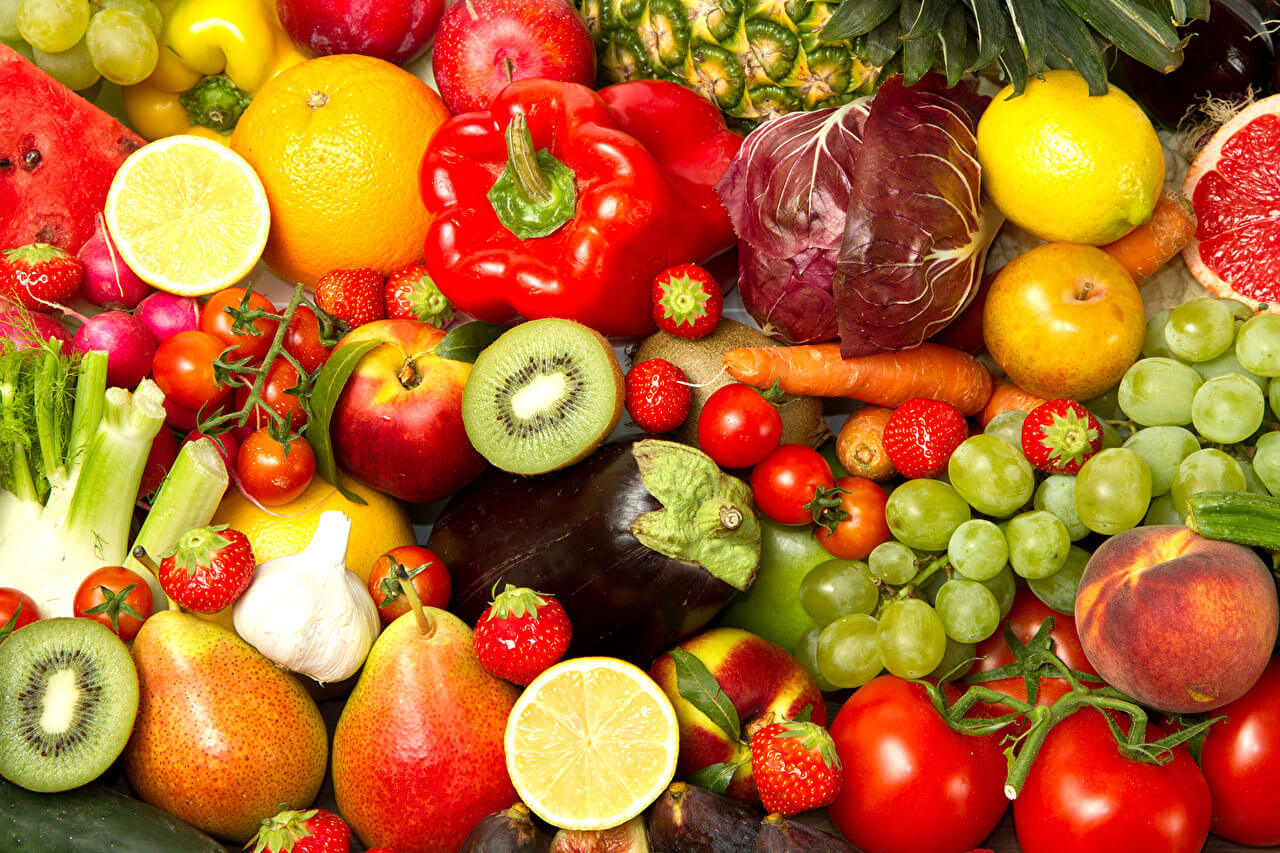 Дополнительно к рациону выдается 150 мг аскорбиновой кислоты в составе продукта для диетического профилактического питания в виде третьих блюд ЛПП.
Данный рацион выдается перед началом рабочей смены в виде горячих завтраков. Он содержит 64 г белка, 52 г жира, 198 г углеводов и дополнительно 150 мг аскорбиновой кислоты. Для выполнения условий витаминизации рекомендуется использование киселя "Леовит" (при вредных условиях труда, рацион 1, 3).
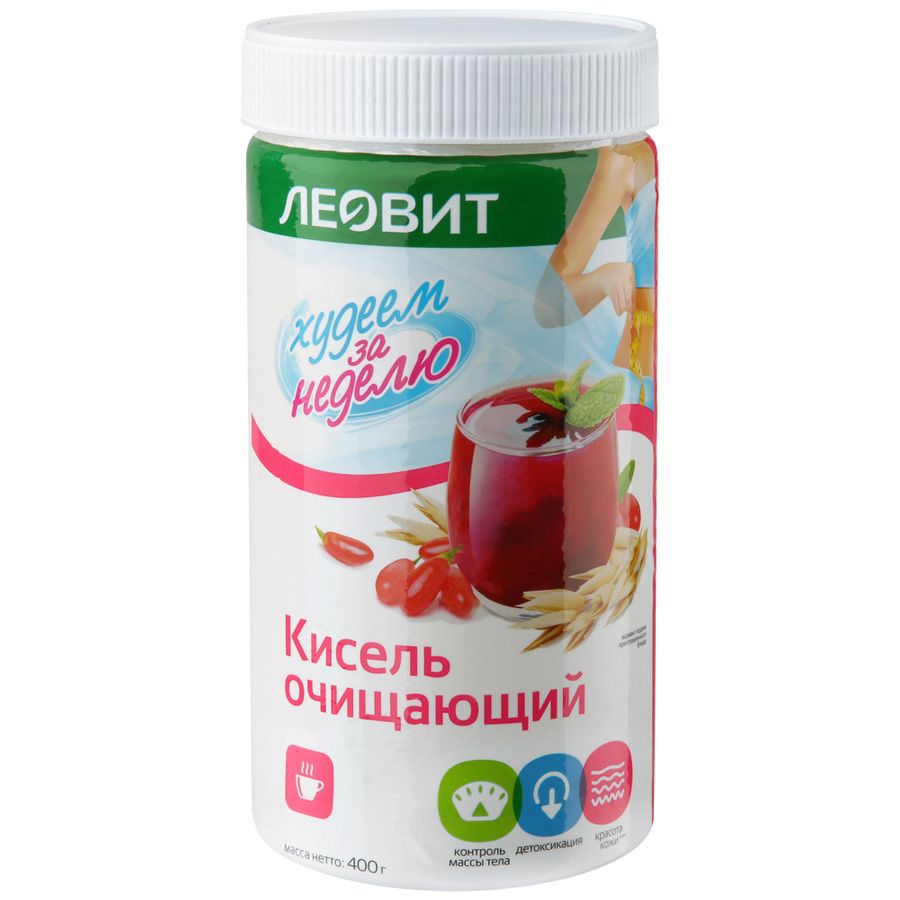 Меню-раскладка рациона лечебно-профилактического питанияработающих в условиях металлургического производства
Профилактическая направленность рациона обеспечивается ежедневной выдачей овощей и фруктов, не подвергнутых термической обработке, использованием хлеба из муки грубого помола и круп. Молоко в натуральном виде не выдается, заменяется кисломолочными продуктами, а также продуктами диетического профилактического питания в виде третьих блюд.
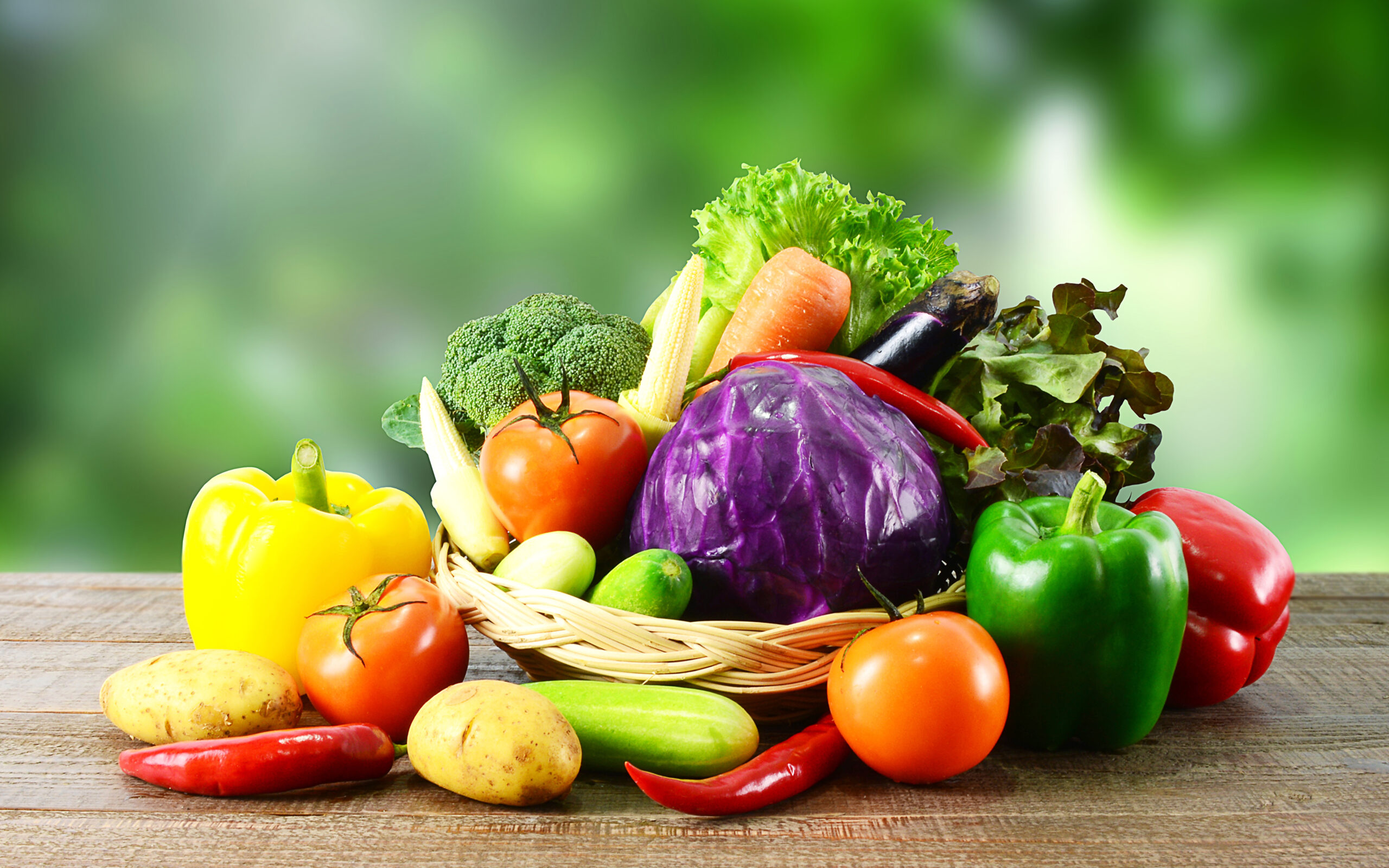 Разработка недельных меню-раскладок рационов ЛПП для работающих в условиях резинотехнического производства
При разработке 5-дневных меню-раскладок для работающих ТОО "Томский завод резиновой обуви" за основу взят рацион ЛПП №4, который рекомендуется работникам химической промышленности при производстве: неорганических продуктов - монохлоруксусной кислоты, солей ртути, желтого и красного фосфора, мышьяка и солей, четыреххлористого кремния, селена, белой сажи, асбестовых изделий; органических продуктов - производные бензола, нитро- и аминосоединения бензола, фенола, ацетона, азокрасителей, сернистых, тиоиндигоидных, кубовых, компонентов для кинофотопленки, гербицидов, ионообменных смол, стирола, полиуретана, эпоксидных смол.
Основное назначение рациона состоит в повышении функциональных возможностей печени и кроветворной системы. Молоко и молочные продукты, растительные масла включены в рацион как источники липотропных факторов (уменьшают накопление жиров в печени, способствуя их транспорту в кровь), благоприятно влияющих на функцию печени. Вместе с тем следует ограничивать употребление жирных, мясных, рыбных блюд, грибных супов, также соусов и подливок, отягощающих функцию печени. Необходимо до минимума свести употребление сельди, копченостей и солений.
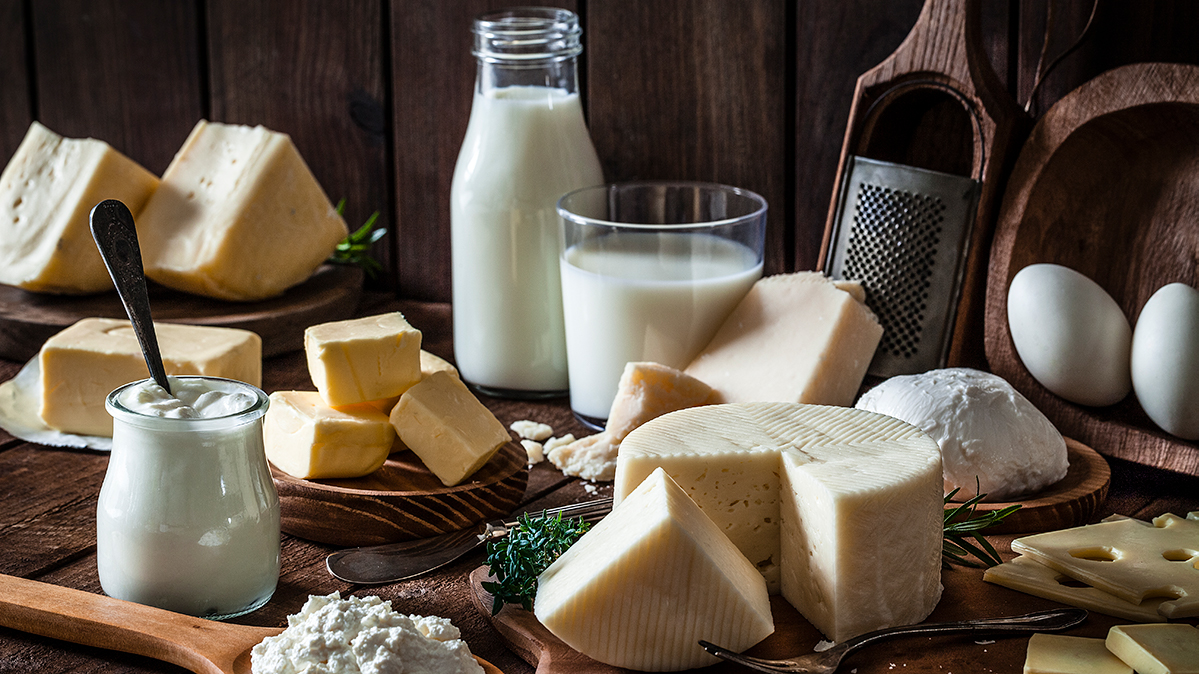 В соответствии с приказом Минздравсоцразвития России №46н рацион ЛПП №4 включает: хлеб пшеничный - 100 г/день, хлеб ржаной - 100 г, муку пшеничную - 15 г, крупу, макароны - 15 г, мясо - 100 г, рыбу - 50 г, масло сливочное - 15 г, молоко, молоко питьевое жирностью не менее 2,5% (кефир жирностью до 3,5%) - 200 г, картофель - 150 г, овощи - 25 г, томат-пюре - 3 г, сахар - 45 г, масло растительное - 10 г, сметана жирностью 10% - 20 г, творог жирностью не более 9% - 110 г, яйцо - 1/4 шт., соль - 5 г, чай - 0,5 г.
В ходе исследований для рациональной организации лечебно-профилактического питания и оптимизации алиментарного статуса изучаемой группы работающих были разработаны примерные недельные меню - раскладки (табл. 3), предназначенные для повышения функциональных возможностей печени и кроветворной системы.
Данный рацион содержит 65 г белка, 45 г жира, 181 г углеводов с дополнительным включением витамина C (150 мг). Молоко и молочные продукты, растительные масла включены в рацион как источники липотропных факторов. Наряду с этим, ограничено употребление жирных блюд, грибных супов, соусов и подливок, а также сельди, копченостей и солений. Взамен третьих блюд целесообразно использовать продукцию диетического профилактического питания при вредных условиях труда.
Меню-раскладка рациона лечебно-профилактического питанияработающих в условиях резинотехнического производства
Питание, организованное в виде рационов ЛПП, должно служить для работника примером оптимального пищевого выбора, который он должен осуществлять и при самостоятельной организации других приемов пищи (дома). На выработку этих навыков должны быть направлены мероприятия по гигиеническому обучению со стороны медицинских работников и сотрудников территориальных учреждений, уполномоченных осуществлять госсанэпиднадзор. Максимальной эффективности ЛПП можно достичь только при составлении всего ежедневного рациона работника в соответствии с требованиями профилактического питания. Ознакомление работников, пользующихся ЛПП, с правилами бесплатной выдачи питания должно быть включено в программу обязательного вводного инструктажа по охране труда.
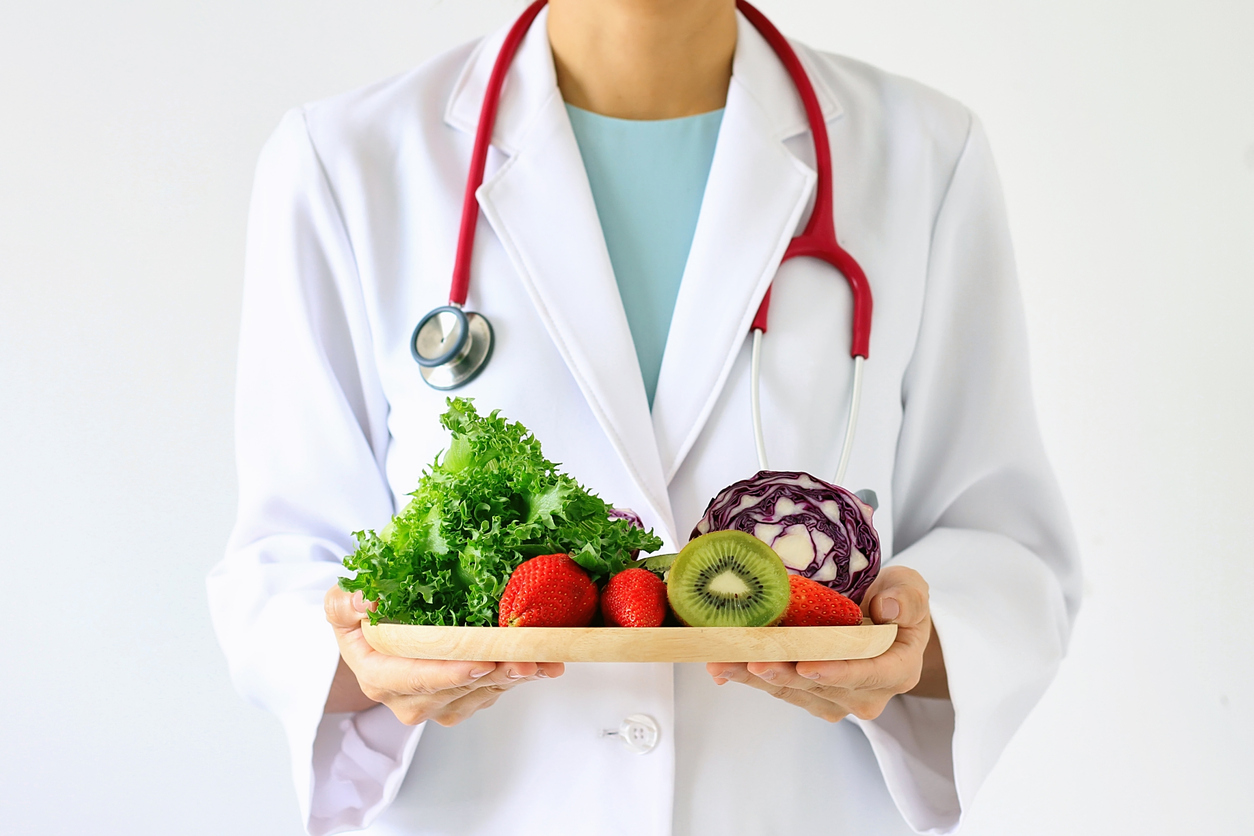